Energiledelse
I Københavns Professionshøjskole
Søren Bagge
Bygningschef
Bygninger
21. Marts 2018
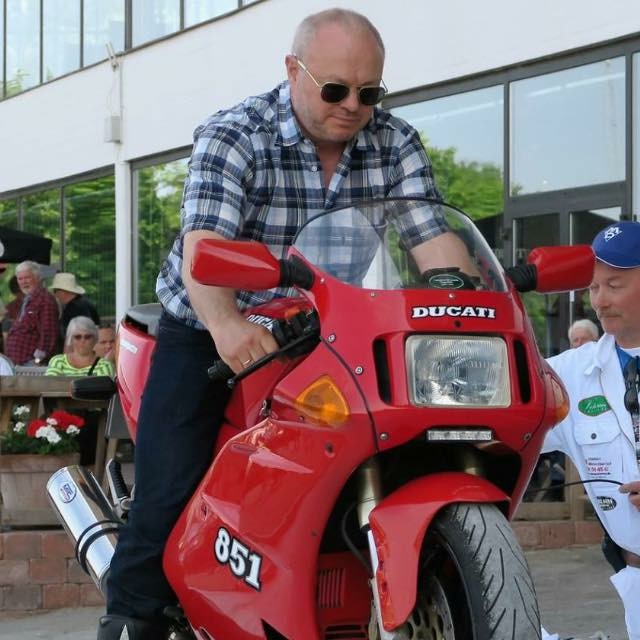 Søren Bagge 
Bygningschef
21. Marts 2018
Københavns Professionshøjskole (KP)
Energiledelse
Strategi
	- Kortlægning
 	- Definering af mål
	- Handleplan
	- Registrering og opfølgning
	- Regulering af brugeradfærd
	- Organisering og ansvar
Det lange lys
Tid til spørgsmål
Københavns Professionshøjskole (KP)
Nøgletal
20.000 studerende
2000 medarbejdere
140.000 m2

Adresser i
København
Frederiksberg
Hillerød
Bornholm
Århus
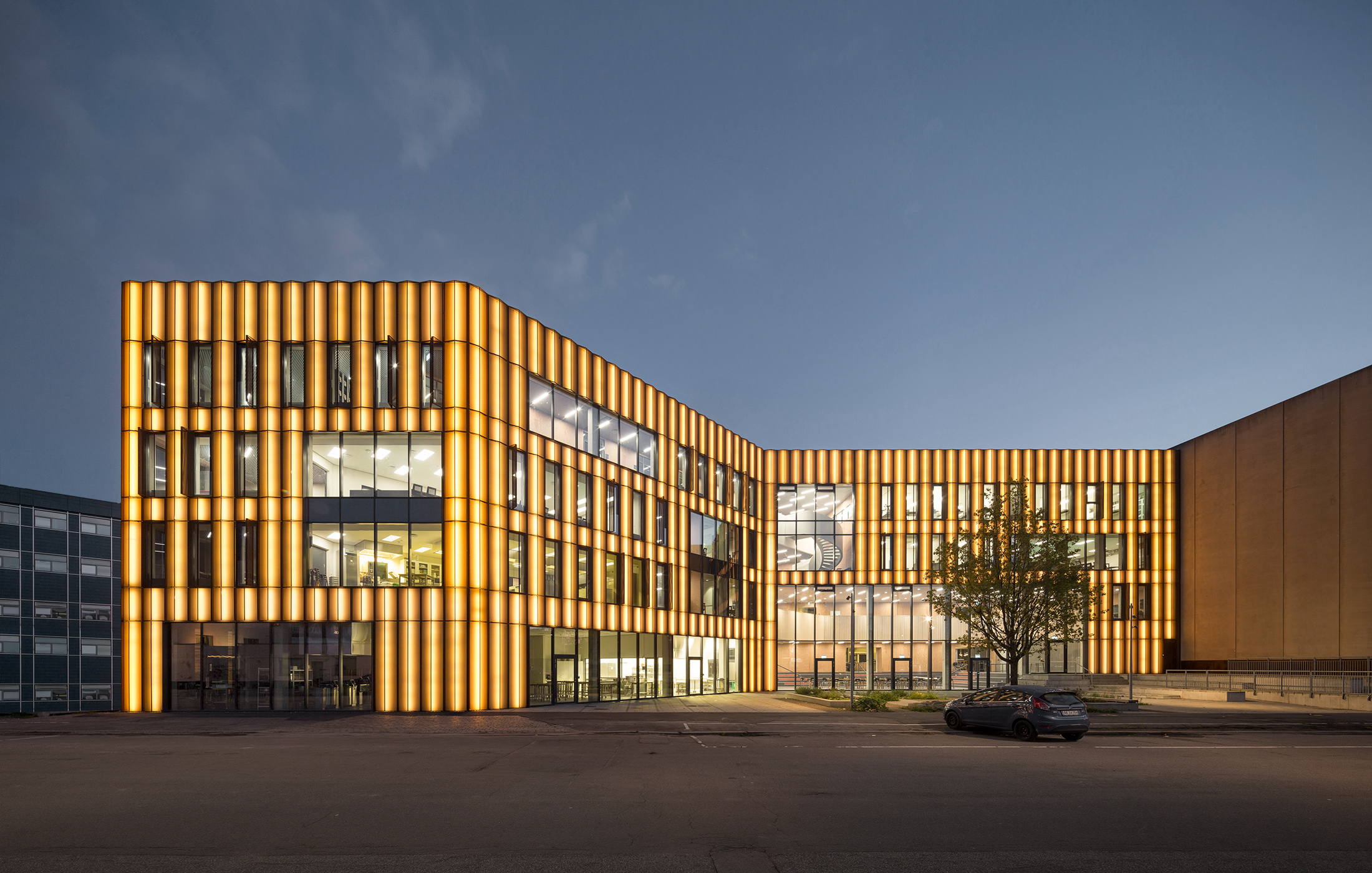 Energiledelse
Ledelsesmæssigt fokus på energiforbruget
Økonomisk besparelse som incitament til at energiforbedre
Ikke bevidst energiledelse 
   
 - Sund fornuft og bedre indeklima
?
Jeg har en plan
Strategi
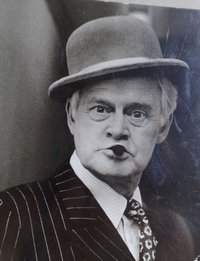 Kortlægning
Definere et mål 
Handleplan
Registrering og opfølgning
Organisering og ansvar
Kortlægning
Kendskab til konkret energiforbrug 
Data: Sikring af valide, gennemskuelige forbrugsdata og adskillelse af målere
Energiregistreringssystem   Eniscope implementeret i 2016 og udvikles fortsat
Termografering: Den ældre bygningsmasse udgør ca. 1/4 af KP’s bygningsmasse
Definere et mål
Statslige krav til energibesparelse på 14% i perioden 2006 – 2020
Nedbrydes i delmål og rulles ud i konkrete handleplaner for de enkelte geografier og energiområder
Forventer i 2018 at fastsætte et nyt mål for perioden efter 2020
Handleplan
Prioritering af midler i budget til energibesparende foranstaltninger 
Flytning fra energitunge til energieffektive bygninger samt renovering af den gamle bygningsmasse
Bedre og ensrettet CTS anlæg
Kompetenceudvikling af nøglemedarbejdere 
Bedre udnyttelse af kvadratmeter
Overvejelser om alternative energiformer
Nudgingkampagner
Registrering og opfølgning
Graddagsreguleret status for februar 2018 sammenlignet med februar 2017. 
(Kun tidligere Metropol bygninger)
Energiforbrug
Fra 2006 til 2016 er realiseret en energibesparelse på samlet set 11,84% (PHM bygninger).
Der skal realiseres en yderligere besparelse på 2,16% ift. statens målsætning.

2020 målet vurderes som opnåeligt
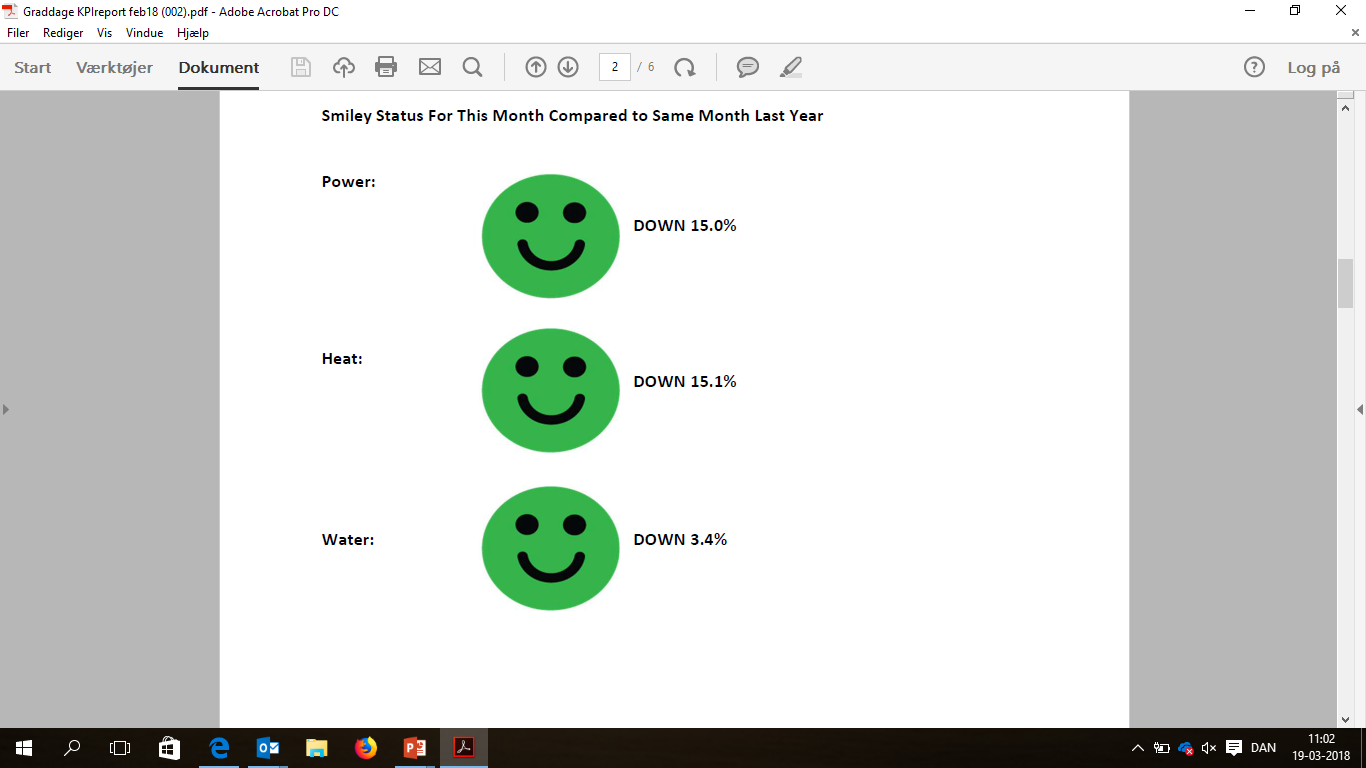 Regulering af brugeradfærd
Det skønnes at 3-5% er adfærdsafhæng – derfor nudging.
Bæredygtighed som dannende element i uddannelsen.
Synliggøre energiforbruget for brugerne.
Udpegning af energiambassadører blandt brugerne
Lukke vinduer
Varmemålere skal indstilles ens 
Viden om termostater
Slukke lyset
Udbrede budskab til brugerne og skabe sammenhæng mellem ændret adfærd og energibesparelser
Regulering af brugeradfærd
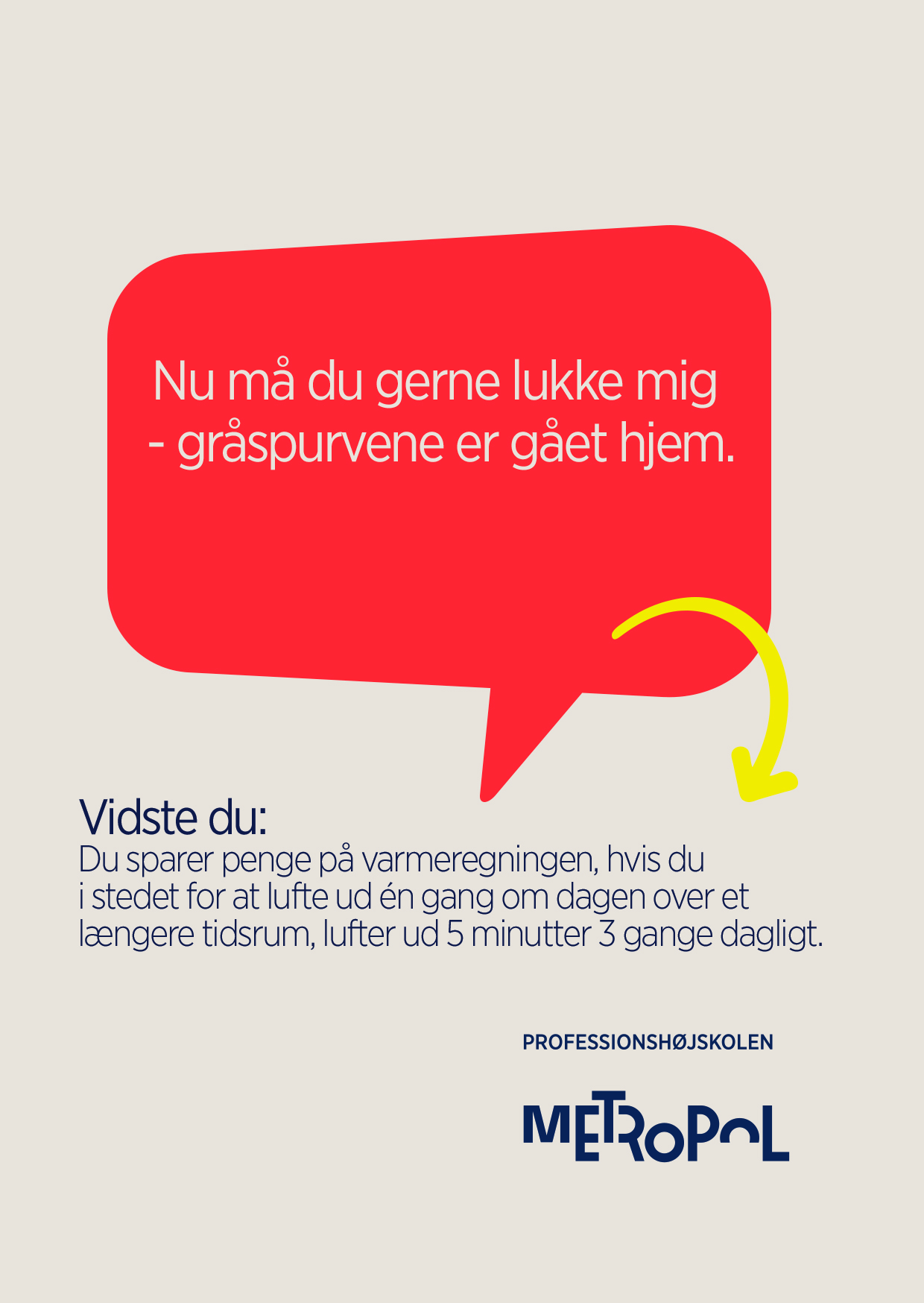 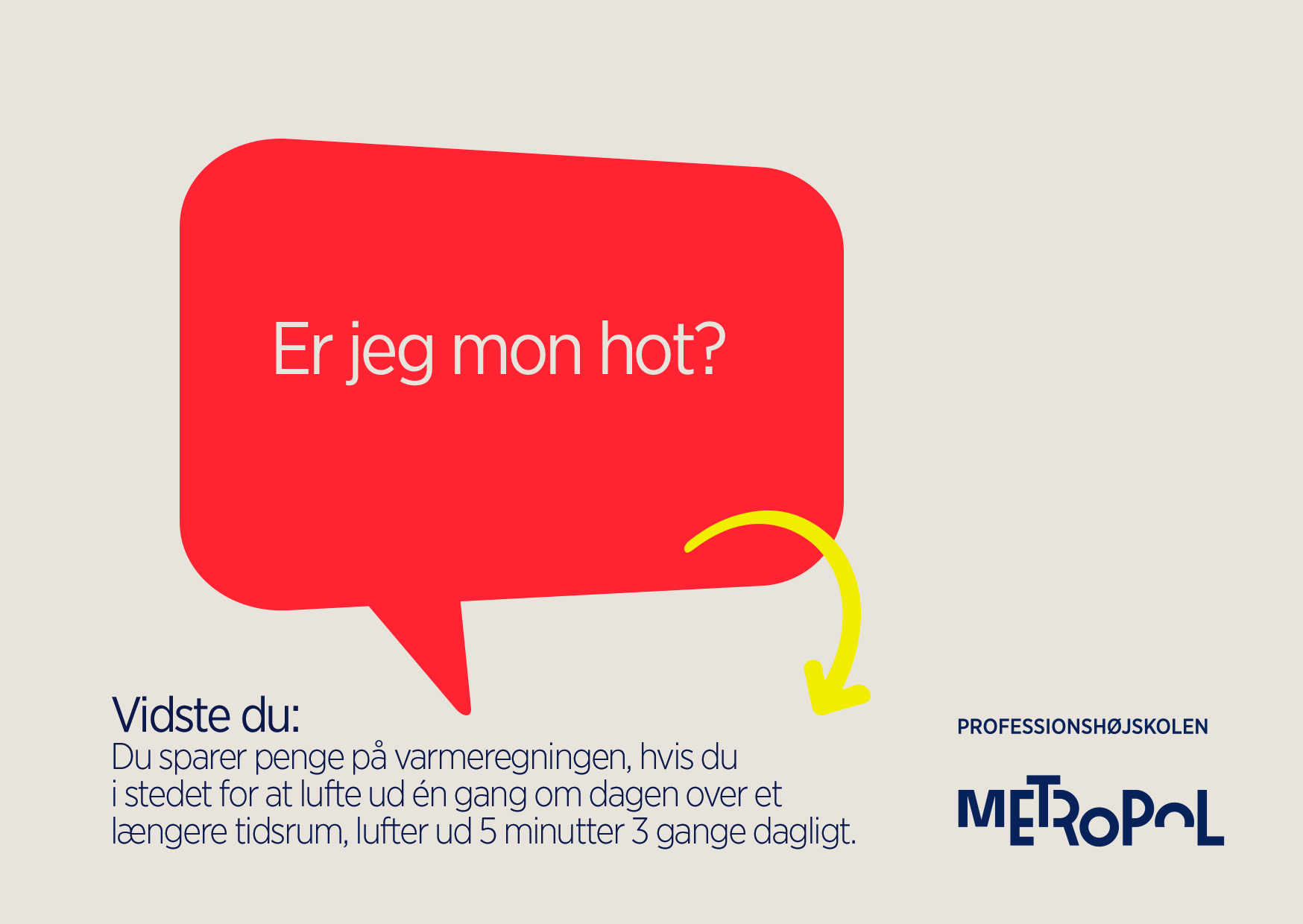 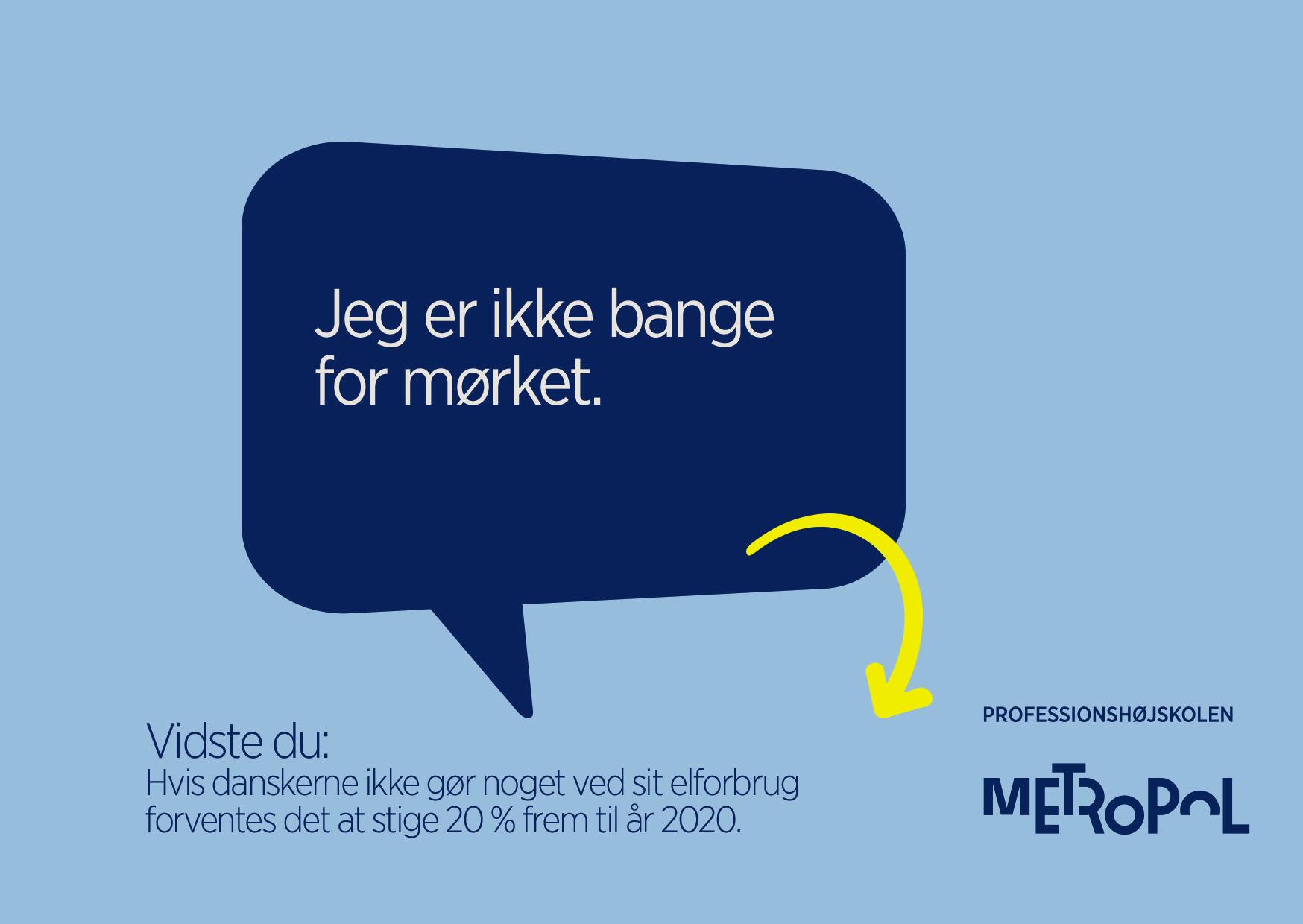 Indeklima- og energikampagne
Humor frem for løftede pegefingre. 
Kampagnen kører på alle Metropols bygninger, og brugerne har givet stor ros til initiativet.
Der bliver i kampagnen sat små talebobler op som overraskende moment ved radiatorer, vinduer og kontakter.
Regulering af brugeradfærd
Indeklima- og energikampagne
Formål at sætte fokus på uvaner, der betyder et dårligt indeklima og koster et unødigt stort energiforbrug hos Metropol.
Når kampagnen udløber til april vil vi udtrække data fra energisystemet, og sende information ud til brugerne om resultatet.
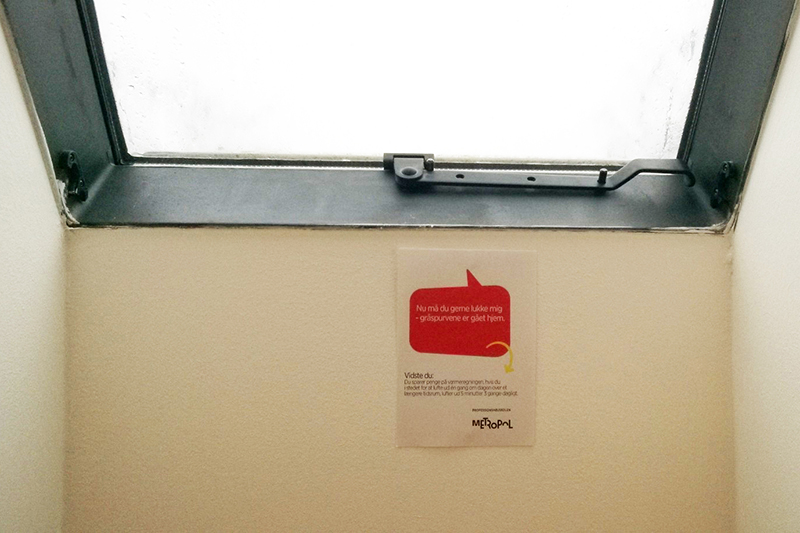 Organisering ogansvar
Energiledelsesopgaven er forankret i bygningsorganisationen (hidtil organisering)
Bygningschefen er koncernansvarlig for energiledelse
Energiansvarlig med dagligt ansvar for energiledelse
Specialister yder fagspecifik sparring til de enkelte lokationer
På de enkelte lokationer er udpeget en medarbejder, som sikrer lokal forankringen af energiledelsen samt opfølgning
Fagspecialist
Lokal medarbejder
Lokal medarbejder
Fagspecialist og ildsjæl
”Nede fra gulvet” med god følelse for hvor skoen trykker
Medarbejderne får rum og økonomi til at handle med energibesparende tiltag. Selvstyring giver ejerskab til området
John har med entusiasme forårsaget energi initiativer 
Efteruddannelse og værktøjer f.eks. Termografisk kamera
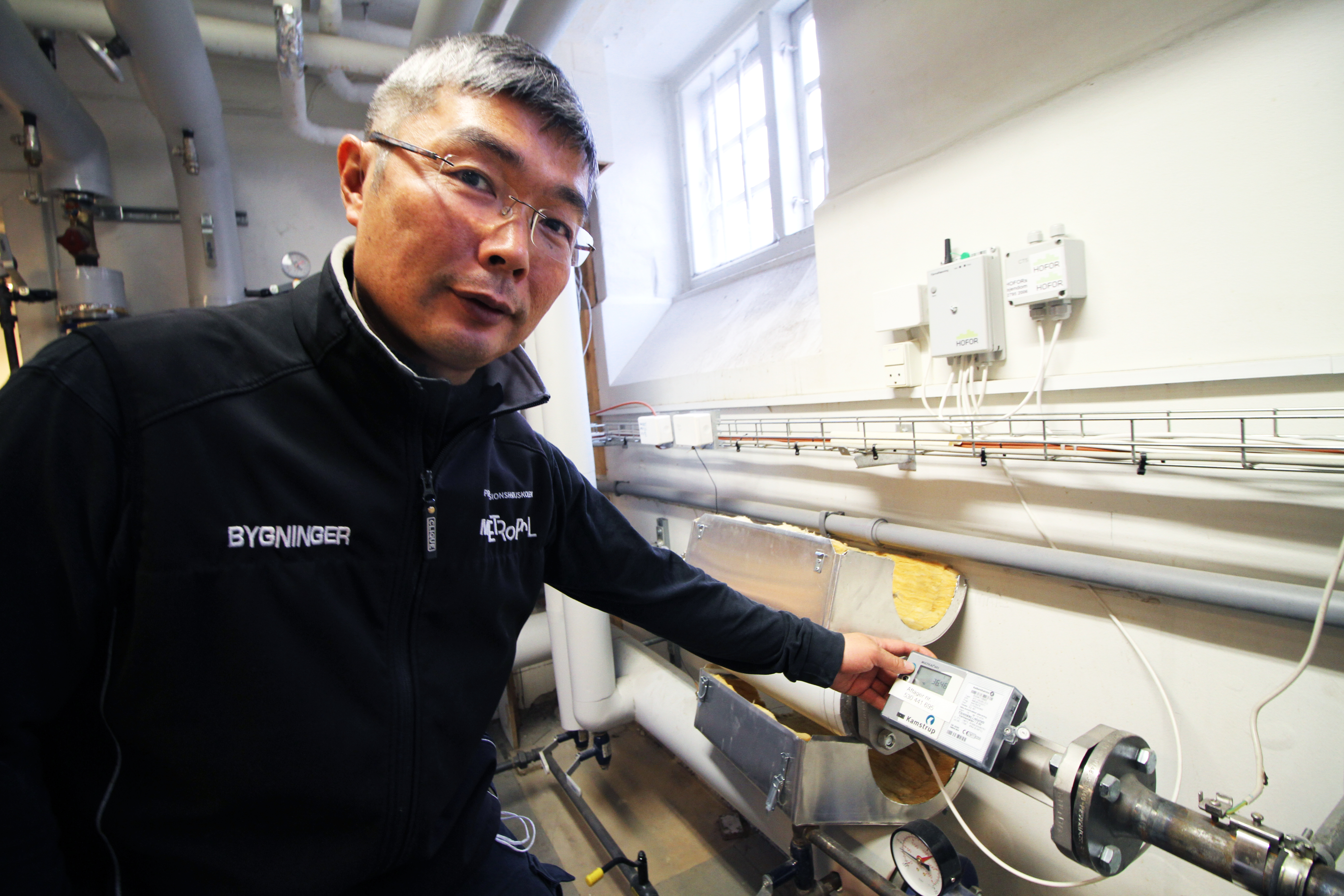 Fagspecialist og ildsjæl
Indstillet til årets energipris Den Gyldne Termostat

Film: Den Gyldne Termostat
Man skal ikke sætte sit lys under en skæppe – især ikke hvis man er god til at spare på energien
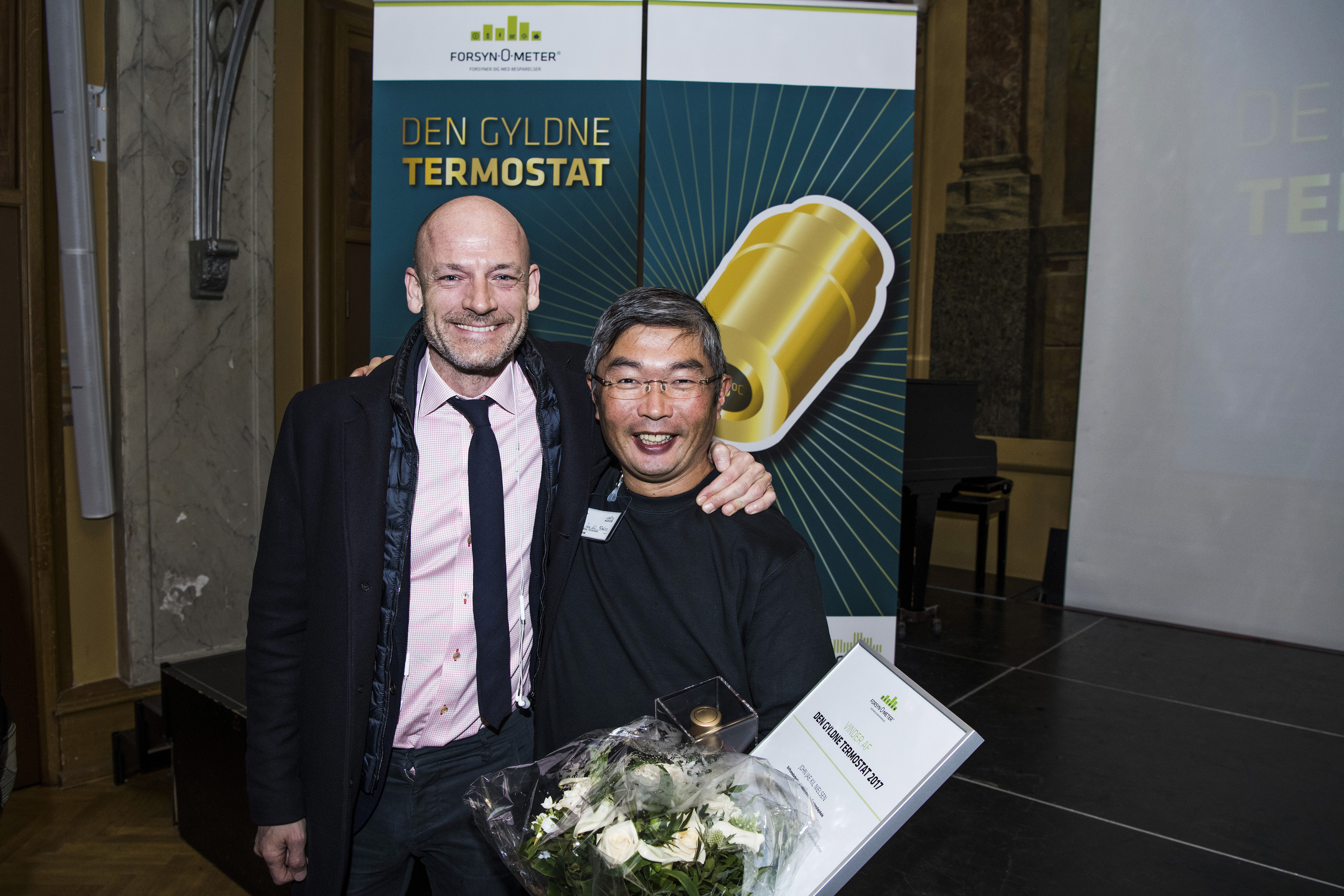 Vinder af Den Gyldne Termostat
Det lange lys
Sektorsamarbejde – benchmarking på tværs af sektoren
Videndeling på tværs af sektoren, - erfagrupper for energiansvarlige
Alternative energiformer
Fortætning af m2 - øge belægningsgraden i lokalerne
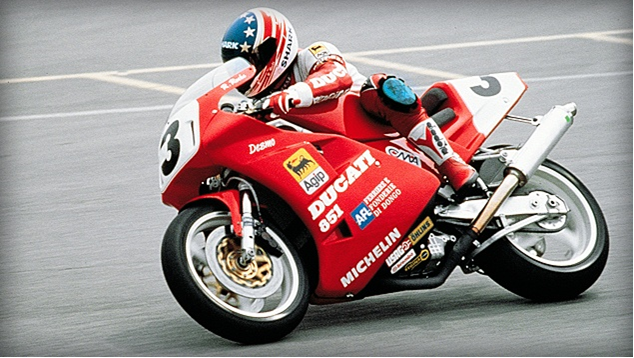 Tid til spørgsmål
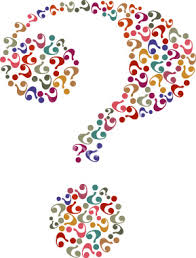